Welcome to Cincinnati
Exploring the City and Finding Home
[Speaker Notes: Think you know something about the city? Or a complete newbie? Either way, we are sure to surprise you.]
A snapshot
A postcard from Cincinnati
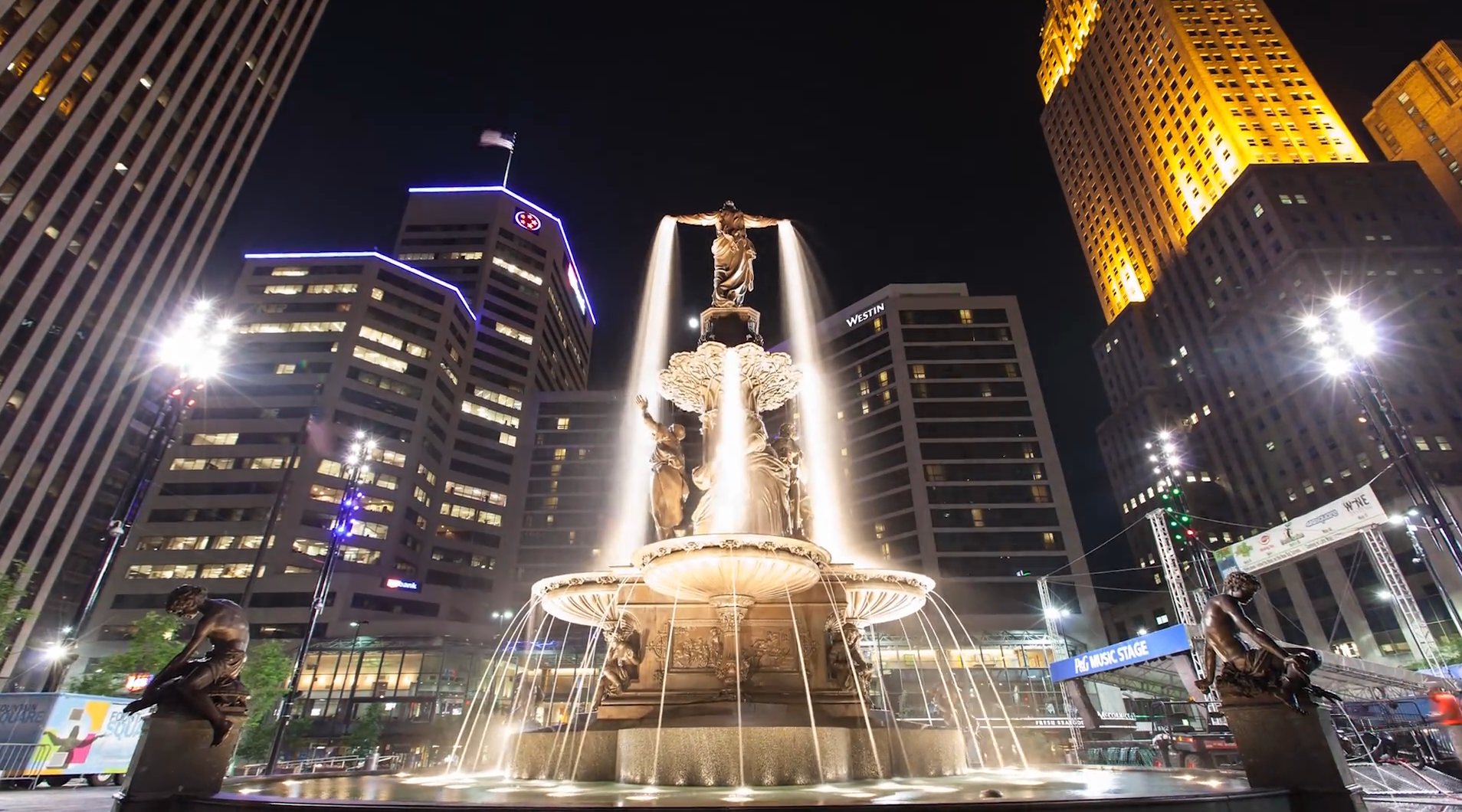 [Speaker Notes: Here’s a time-lapse view of where the city is now. . . Some cool highlights.]
The arts
Lumenocity 2013
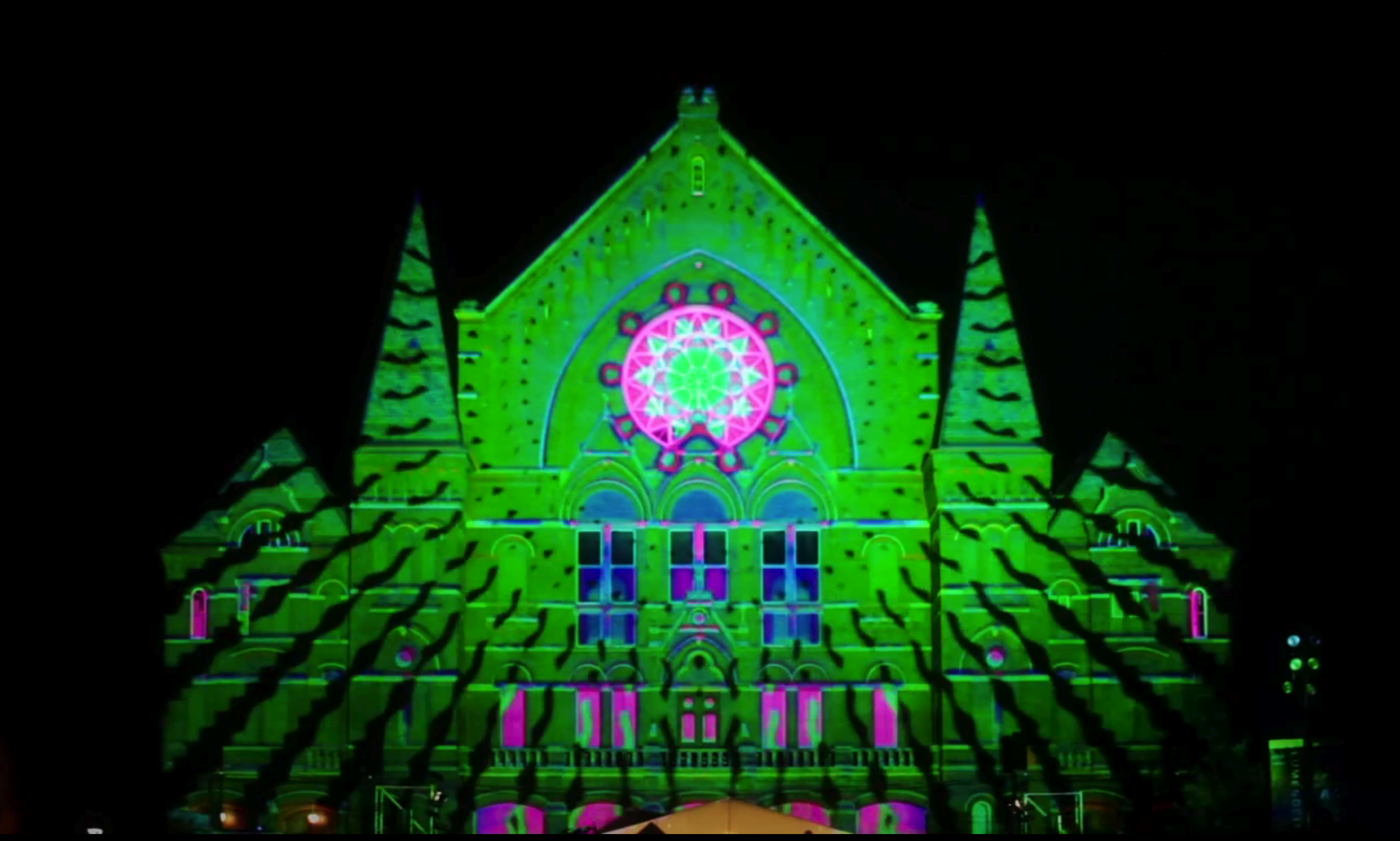 [Speaker Notes: With symphony, ballet, opera, theater and more (plus pro sports), Cincinnati has some pretty classy roots.]
The eats
Public market mainstays
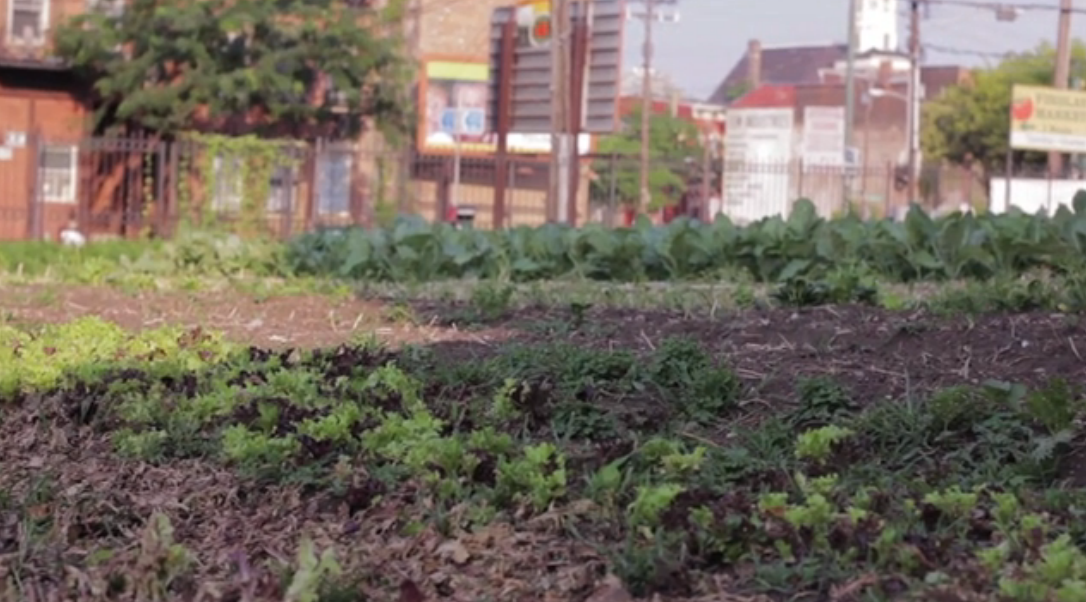 [Speaker Notes: Neighborhood markets abound through the region, and none is more valuable than Findlay Market.]
The water
Riverfront’s power
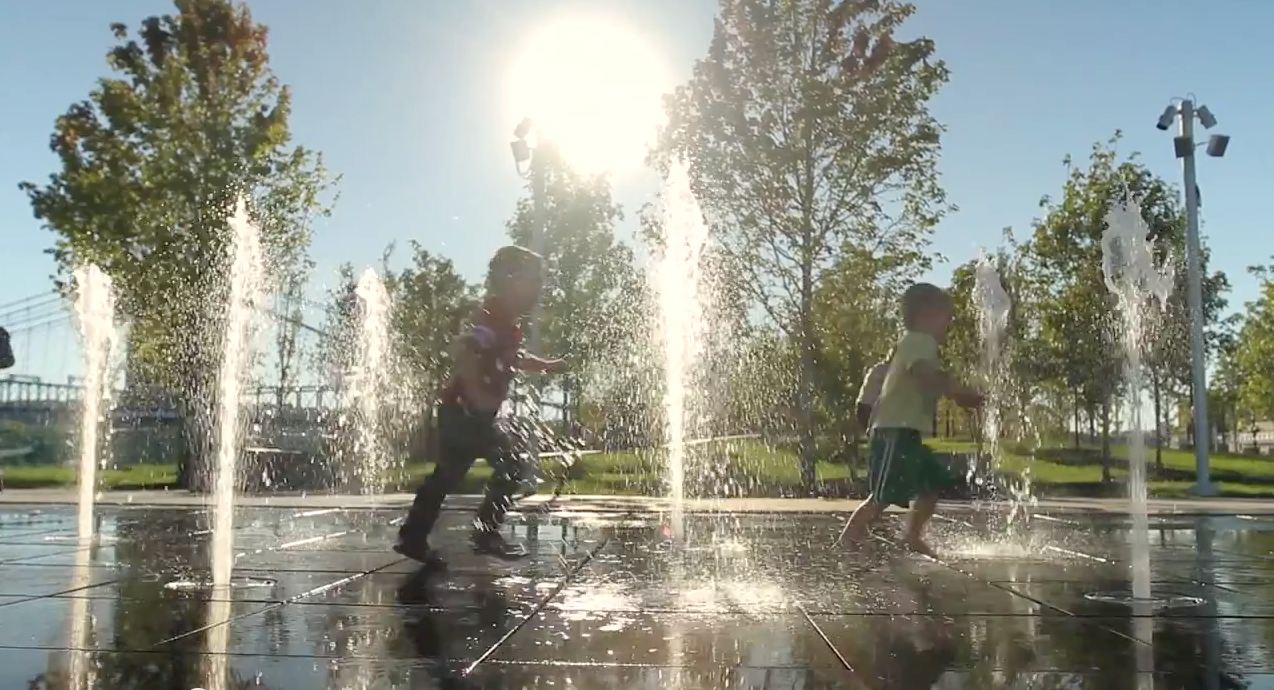 [Speaker Notes: Let’s not forget we are a river city. Let’s celebrate.]
The resources
Soapboxmedia.com
Roadtrippers.com
Downtown Cincinnati
Cincinnati Magazine
WCPO Digital
Cincinnati Enquirer
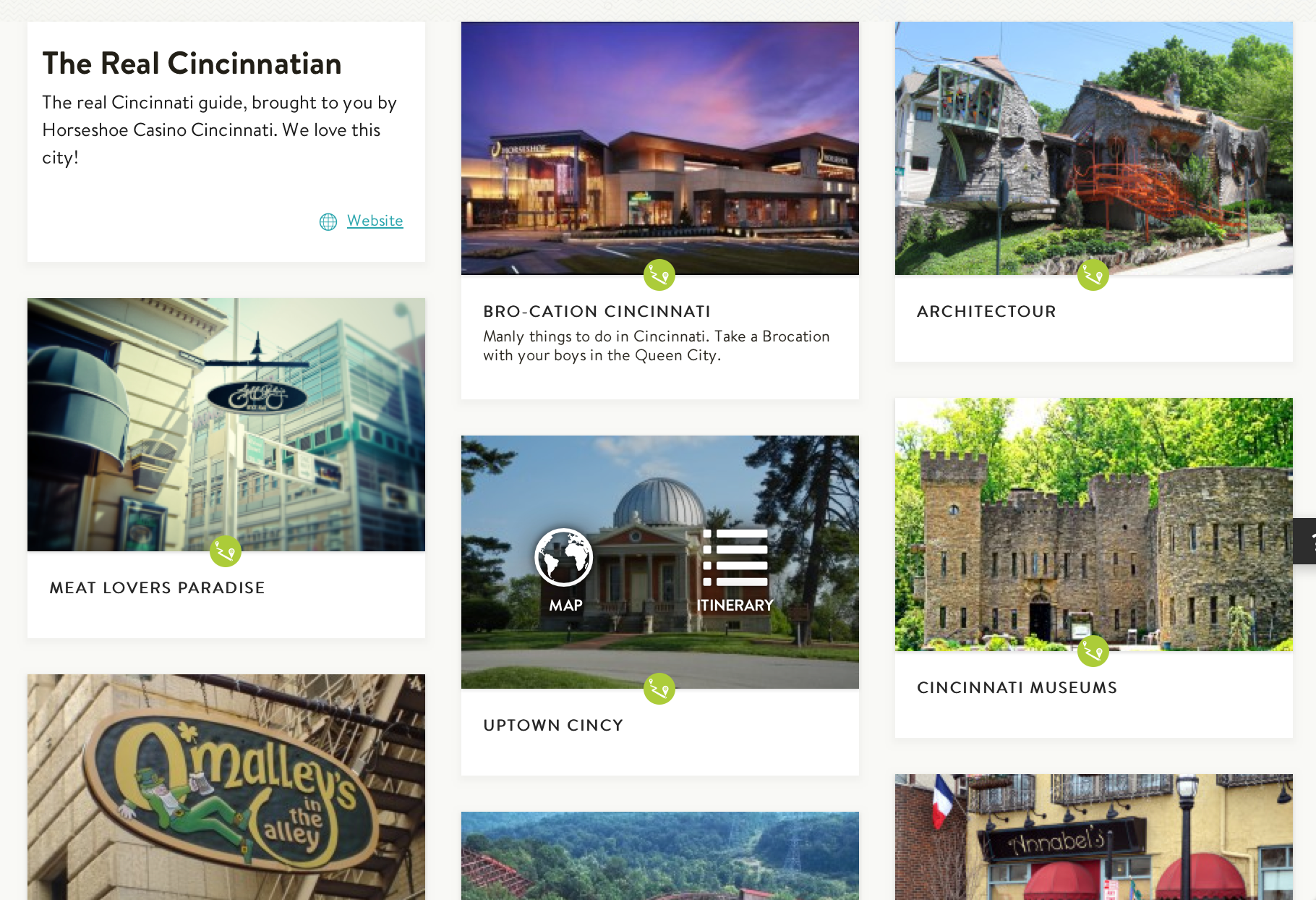 [Speaker Notes: Here are sites, traditional and non, where you can find out a lot about what’s happening in Cincinnati.]